МИНИСТЕРСТВО НАУКИ И ВЫСШЕГО ОБРАЗОВАНИЯ РОССИЙСКОЙ ФЕДЕРАЦИИ
Федеральное государственное бюджетное образовательное учреждение 
высшего образования 
«РОССИЙСКИЙ ЭКОНОМИЧЕСКИЙ УНИВЕРСИТЕТ ИМЕНИ Г.В. ПЛЕХАНОВА»
 Оренбургский филиал РЭУ им. Г.В. Плеханова
 
КАФЕДРА ФИНАНСОВ И МЕНЕДЖМЕНТА
                                                                                           
ДЕМОНСТРАЦИОННЫЙ МАТЕРИАЛ 
к докладу по выпускной квалификационной работе
 
на тему: «Использование в строительстве прозрачного бетона»
 
Студента Прихода Никиты Ивановича
  
Научный руководитель выпускной квалификационной работы: Реброва Татьяна Александровна, к.э.н., доцент
 
 
Оренбург – 2024 г.
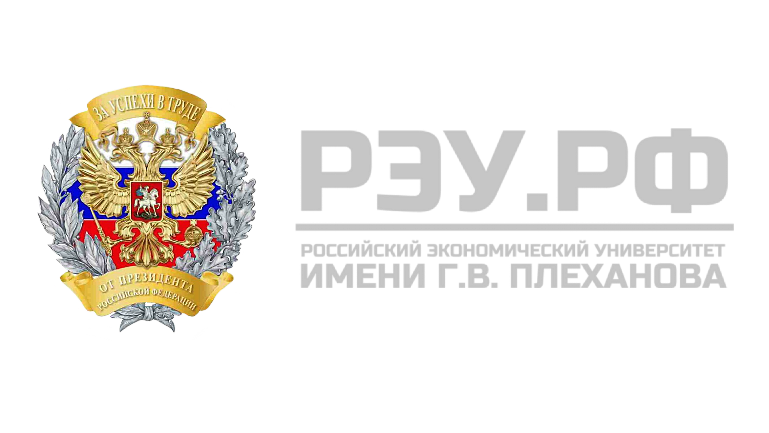 1
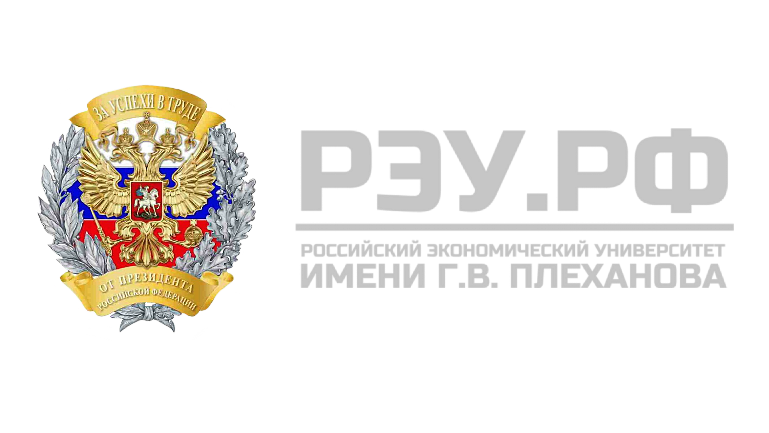 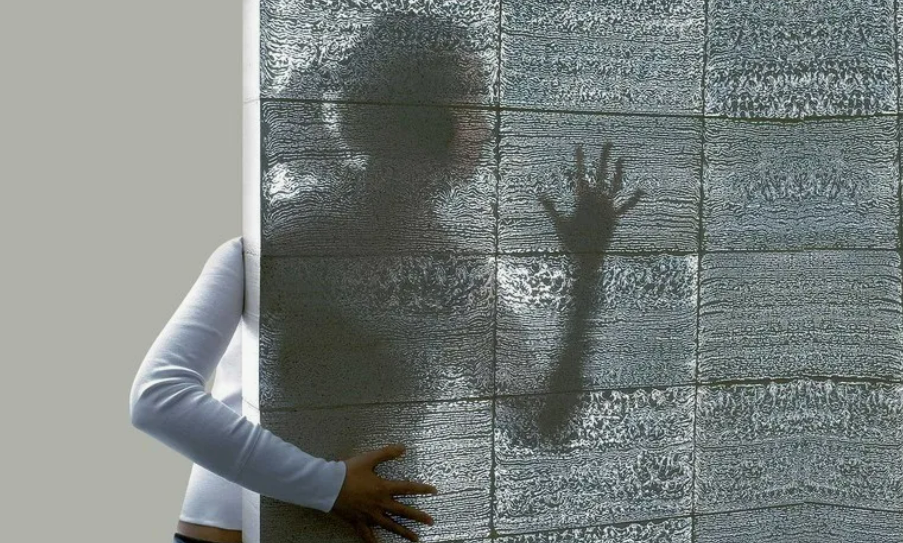 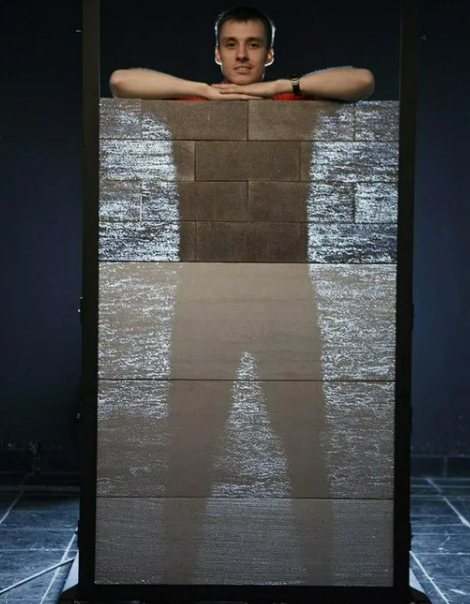 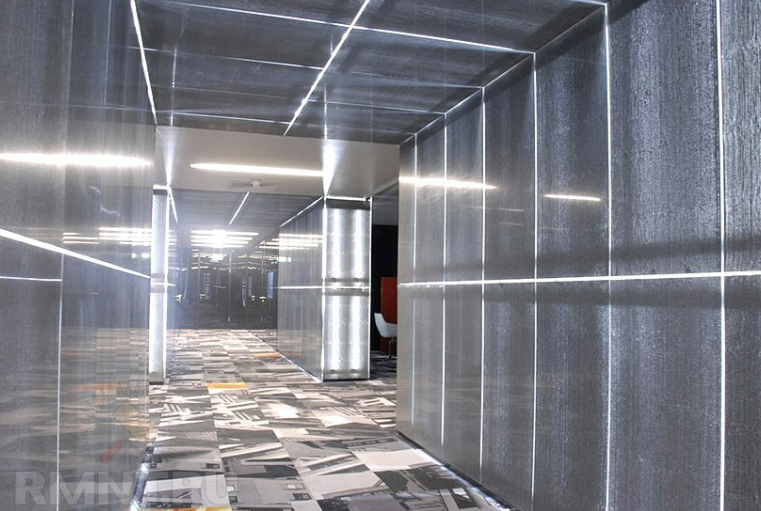 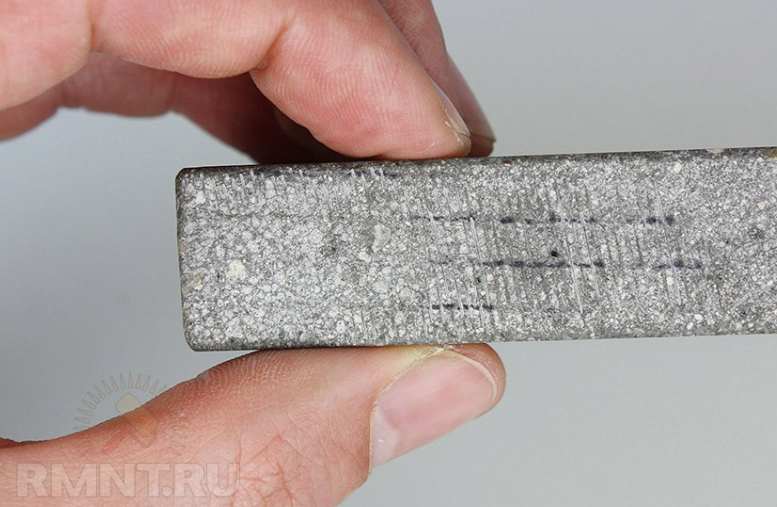 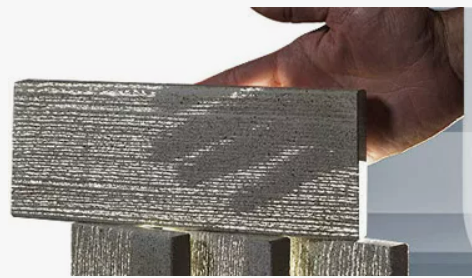 2
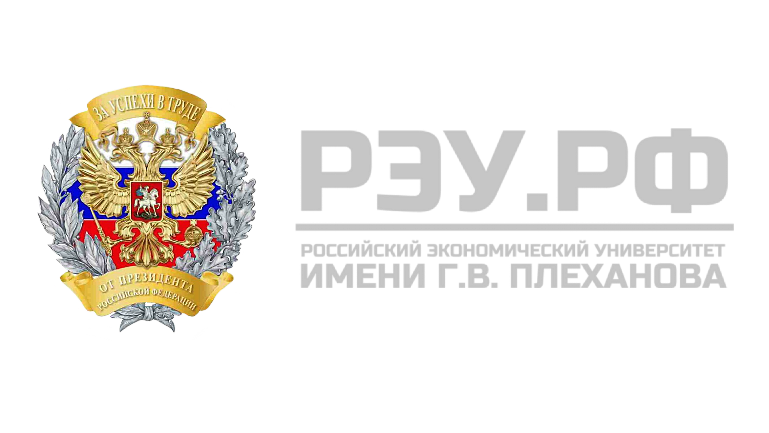 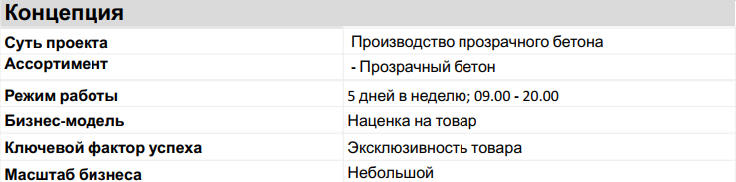 Рисунок 1 – Концепция проекта по производству прозрачного бетона
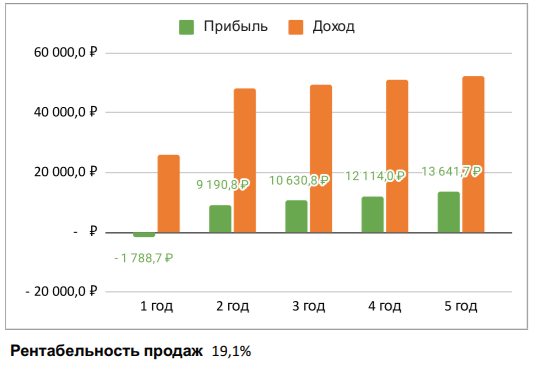 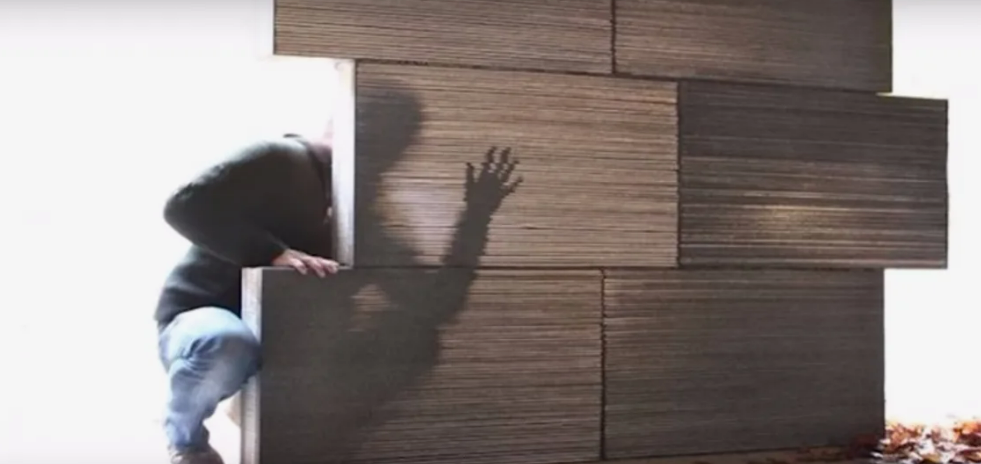 3
Рисунок 2 – Доходность проекта по производству прозрачного бетона
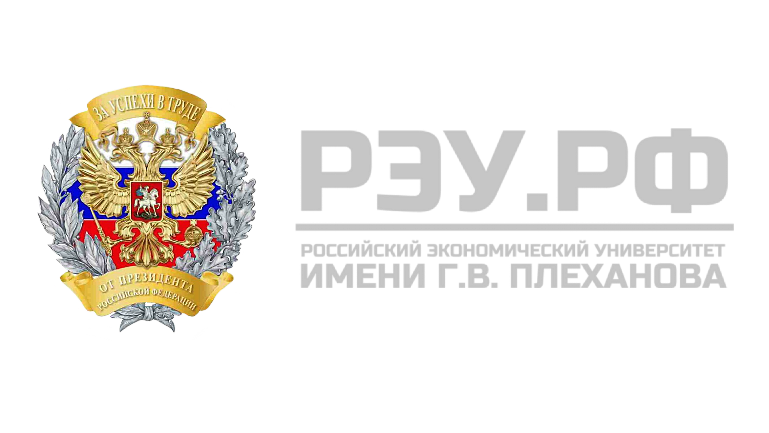 Таблица 1 – Перечень разрешительной документации
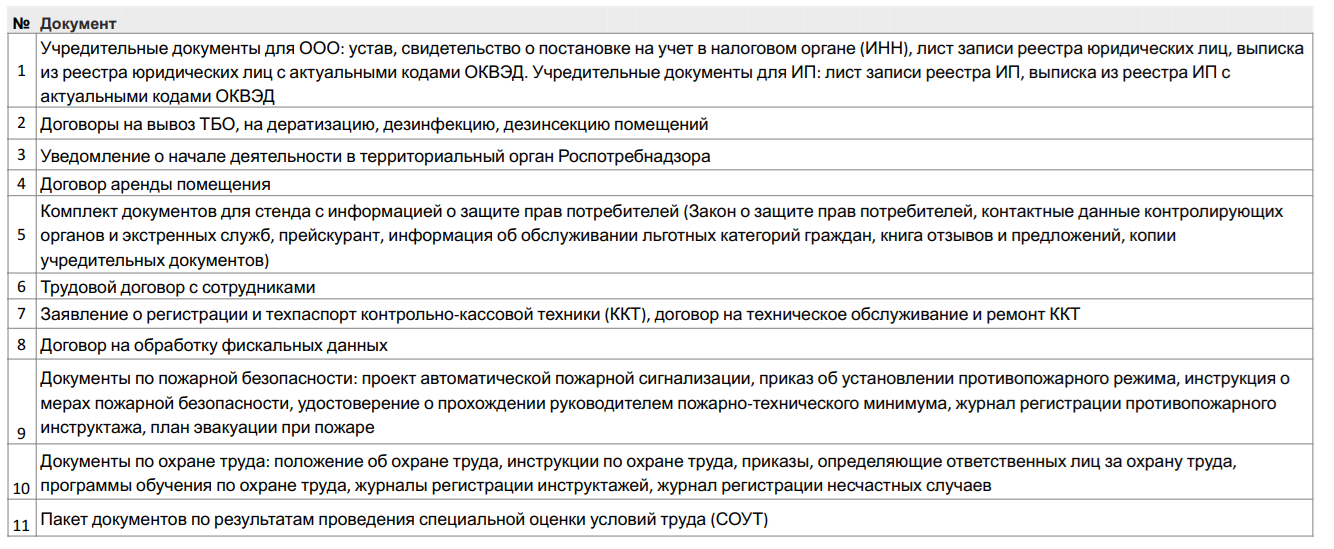 4
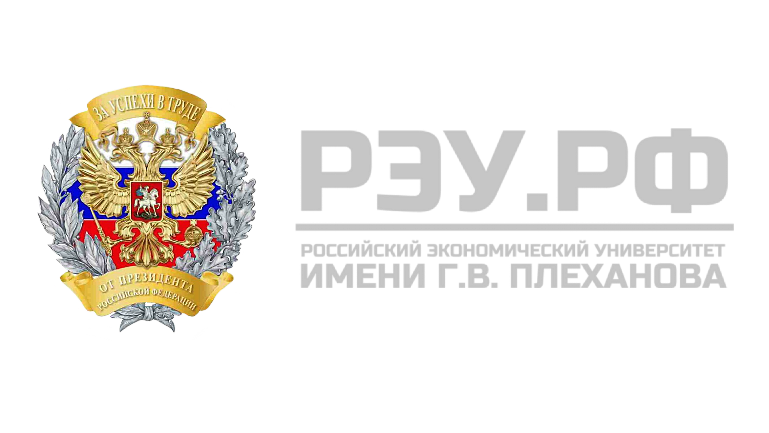 Таблица 2 – Производственный план
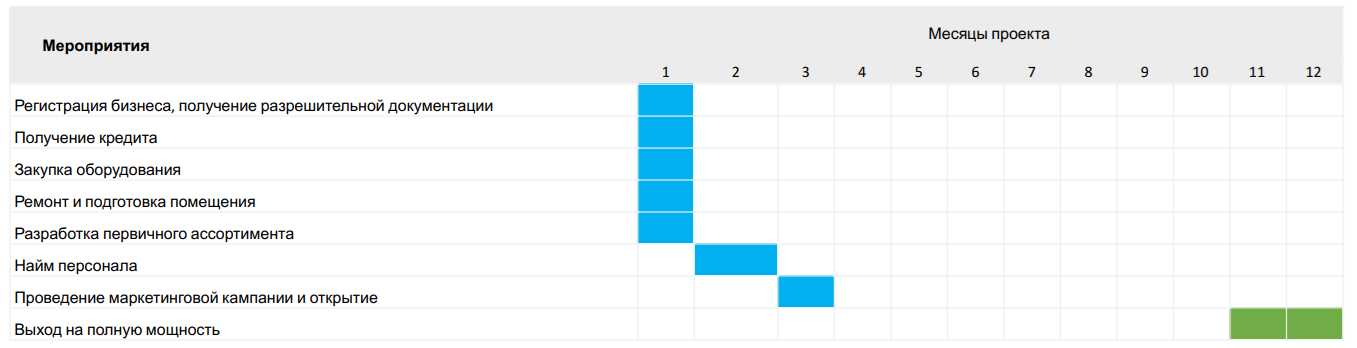 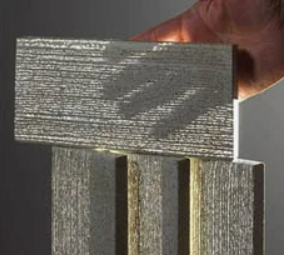 Таблица 3 – Маркетинговый план
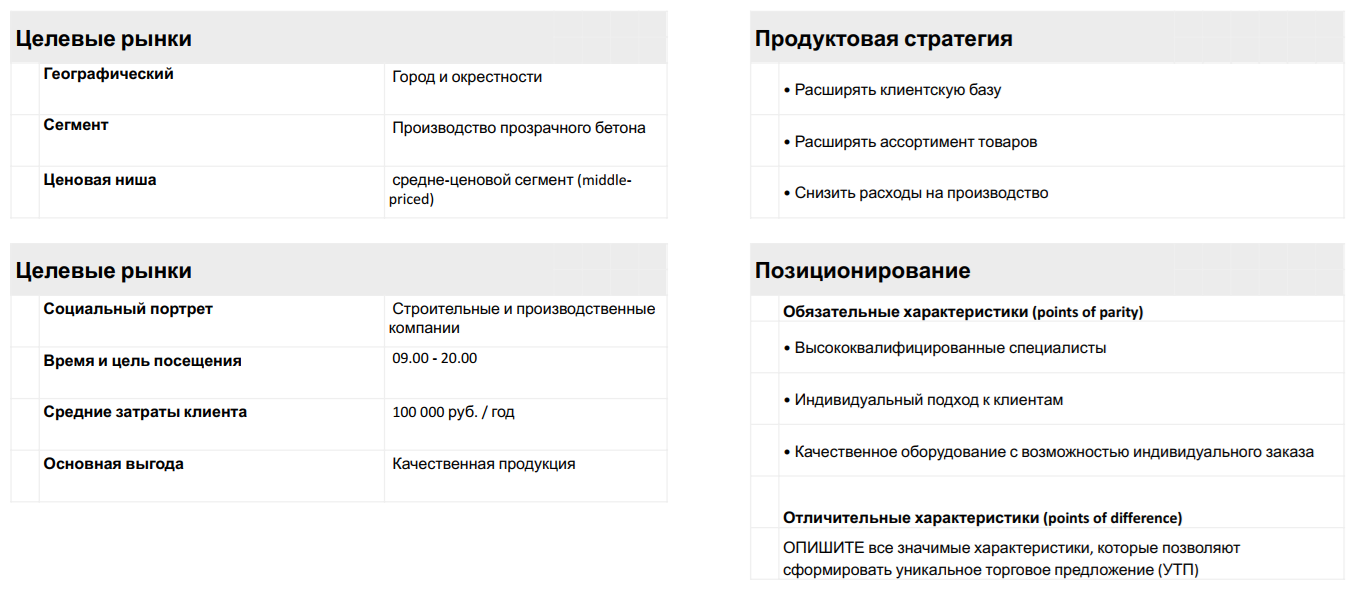 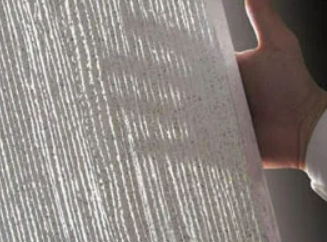 5
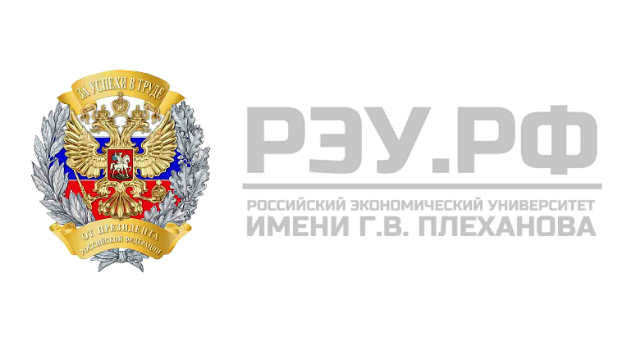 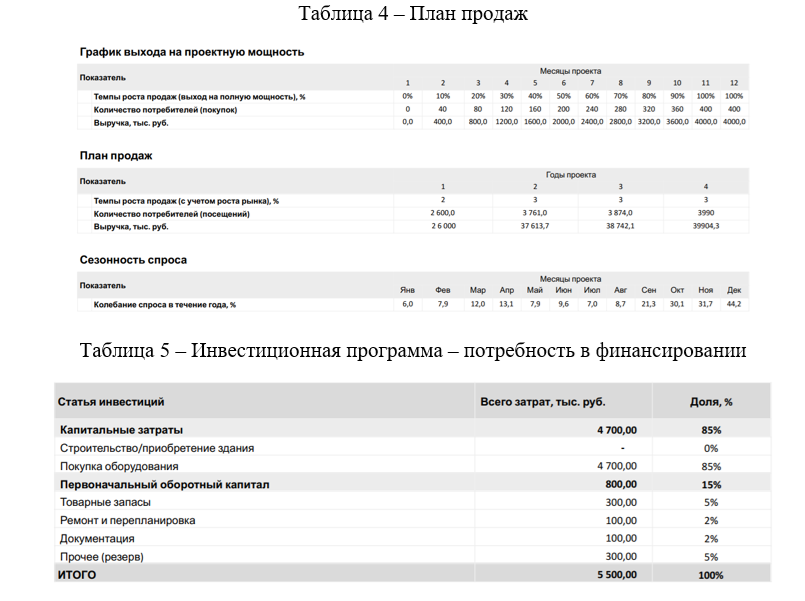 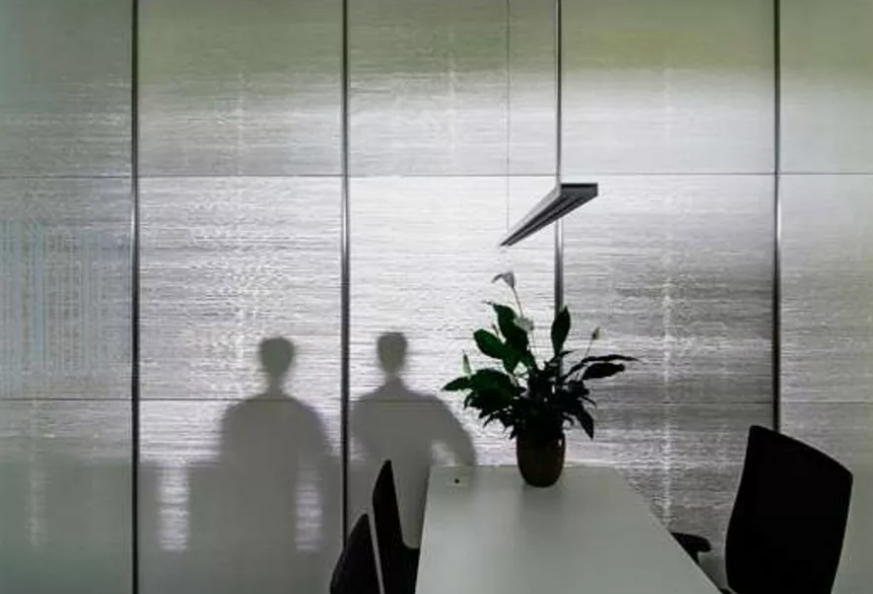 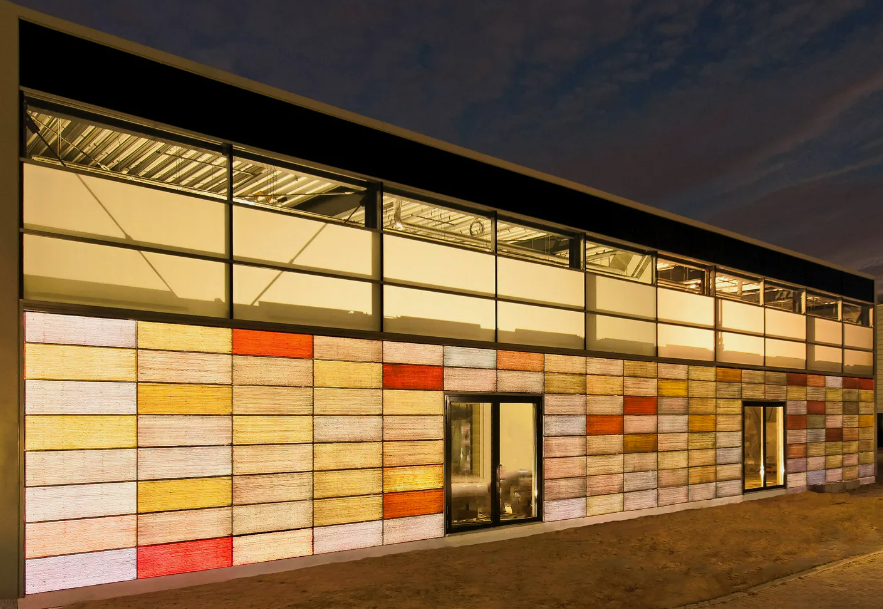 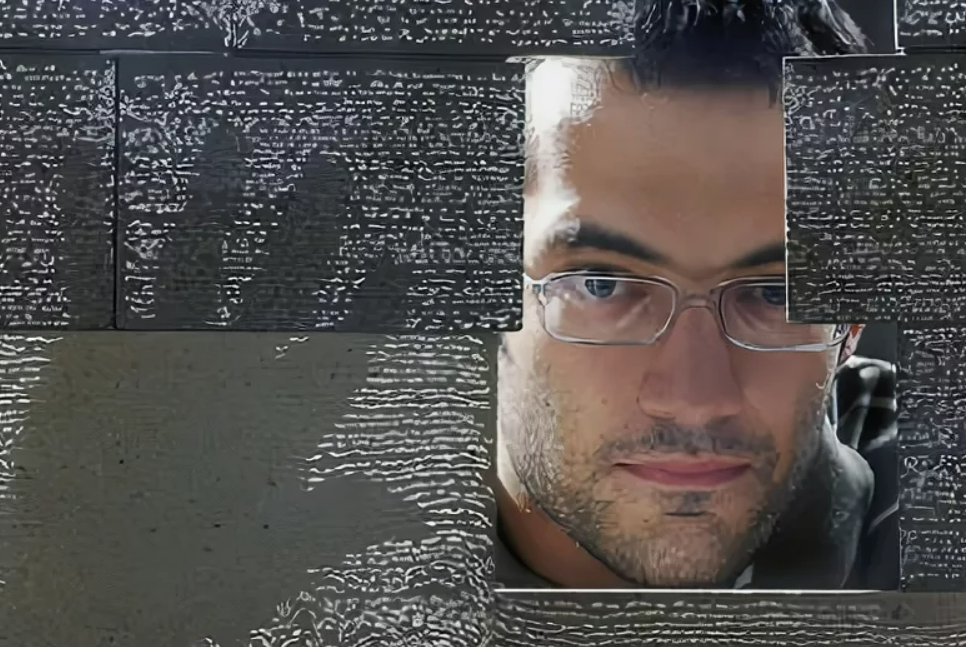 6
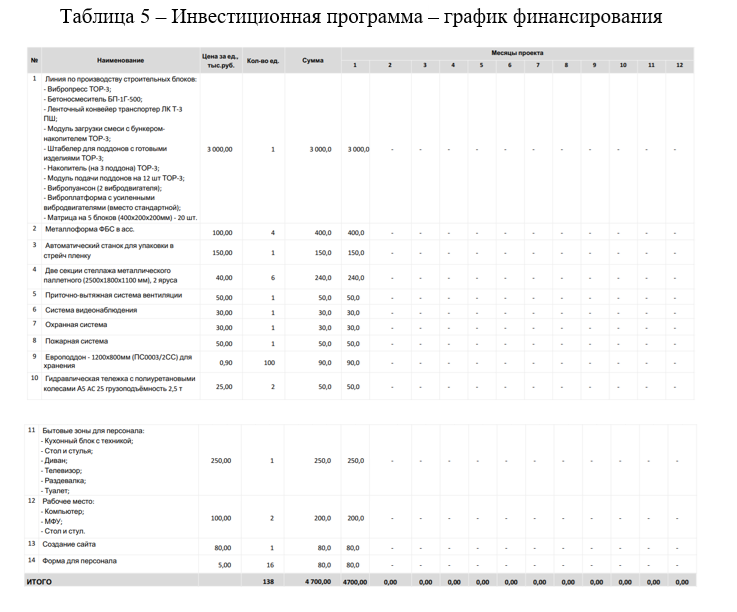 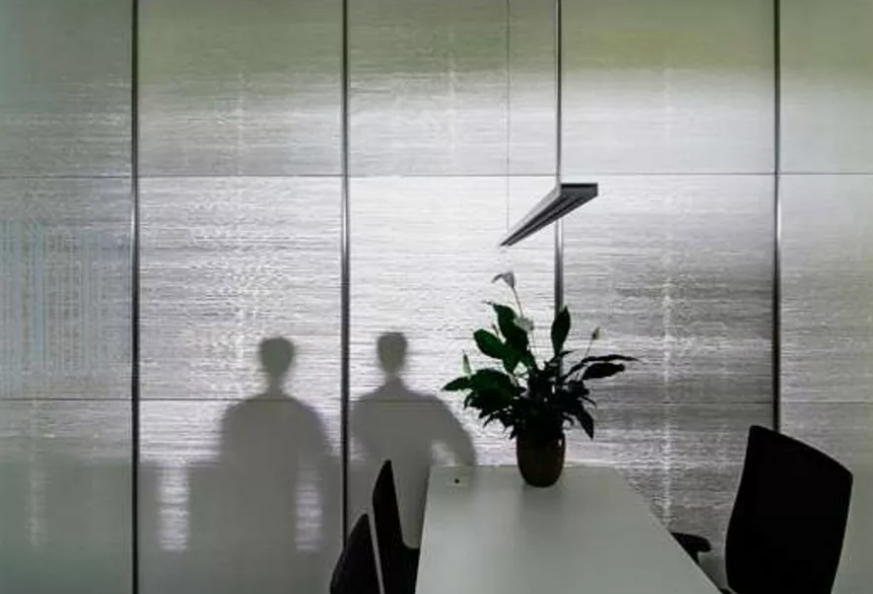 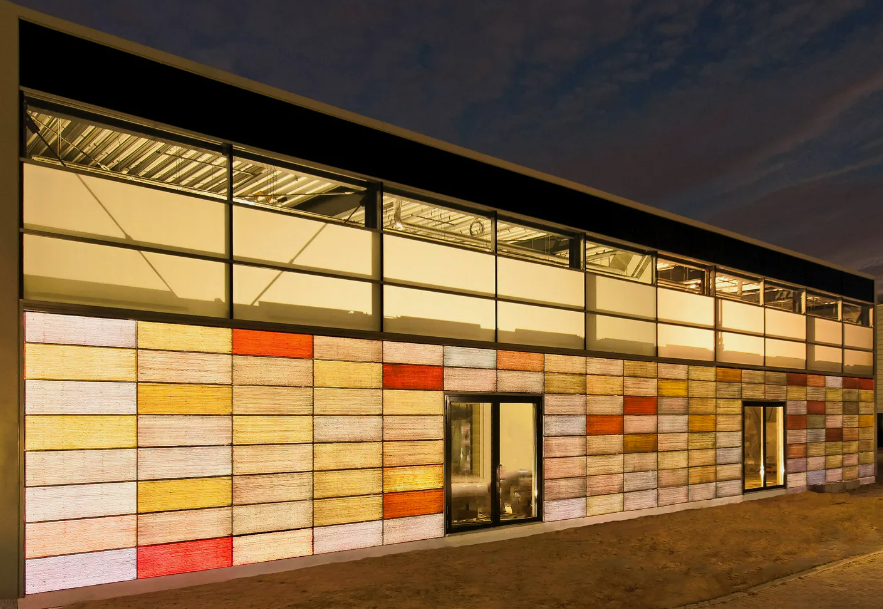 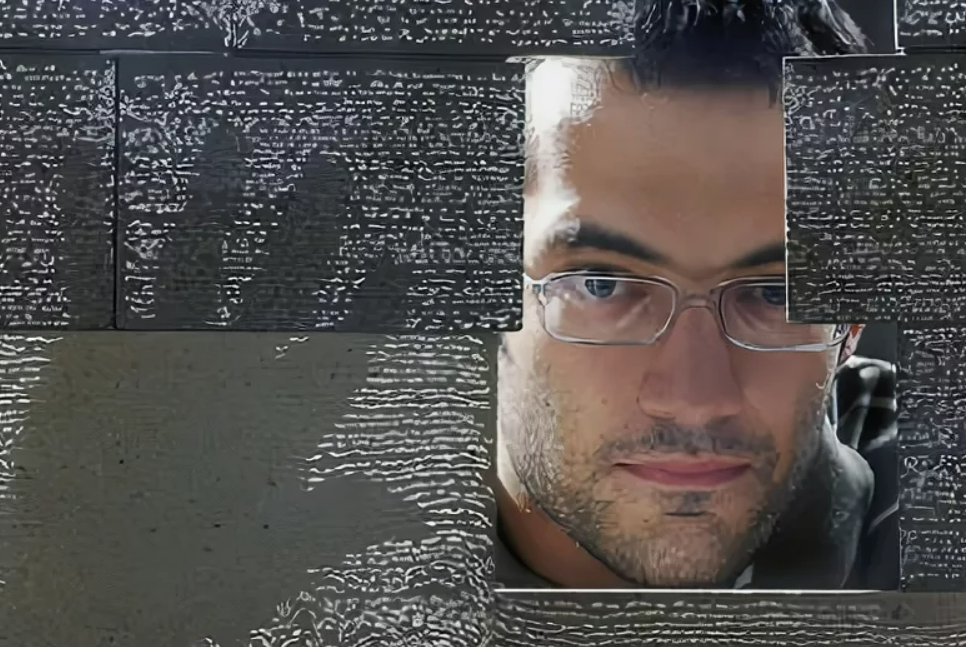 7
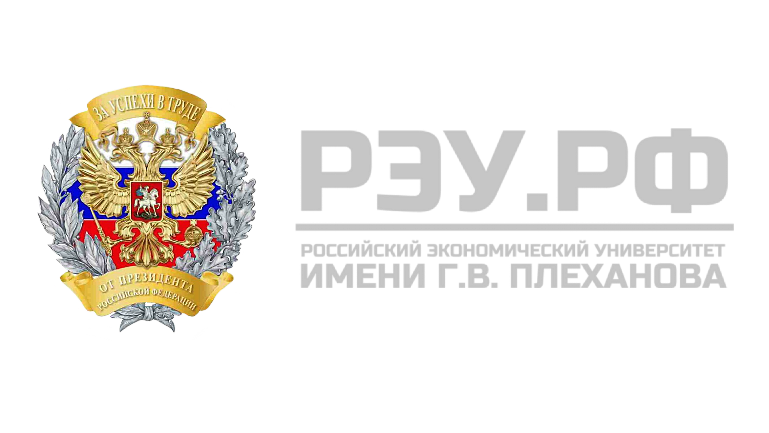 Таблица 6 – Затраты на персонал
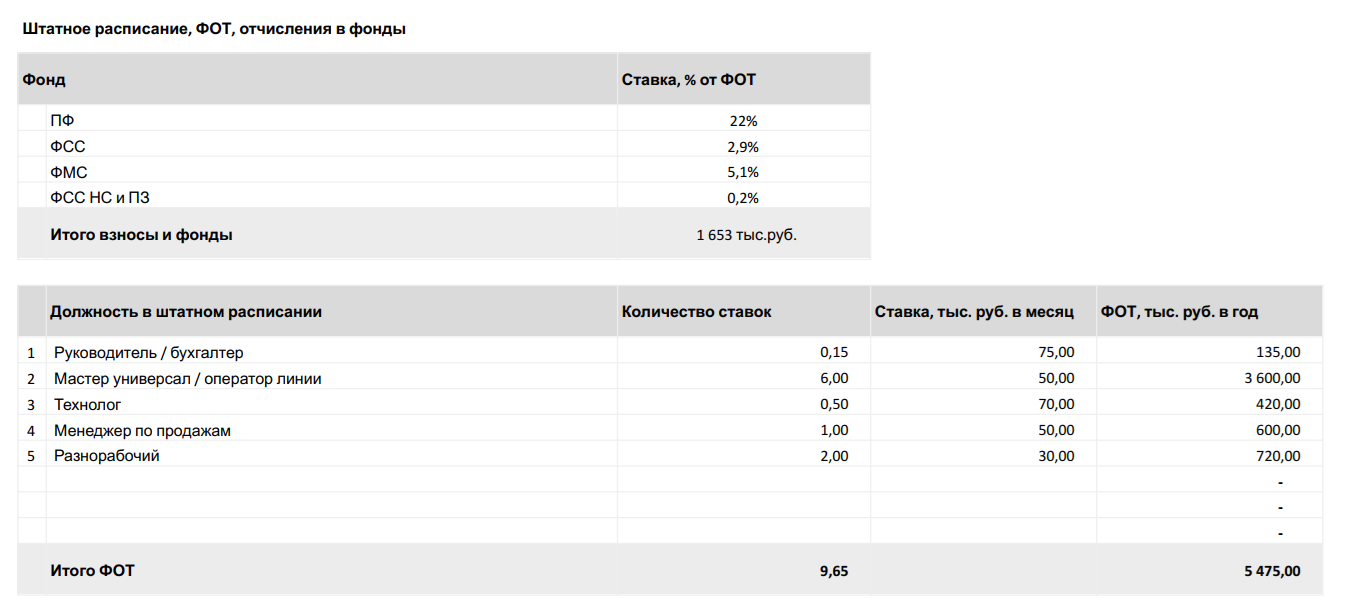 8
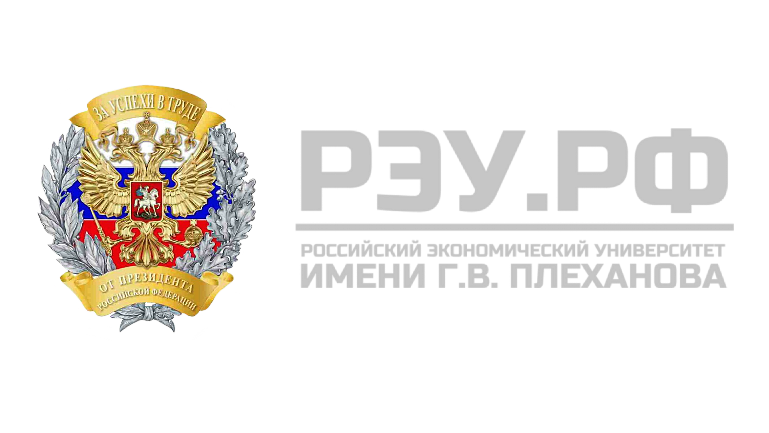 Таблица 6 – Операционные расходы
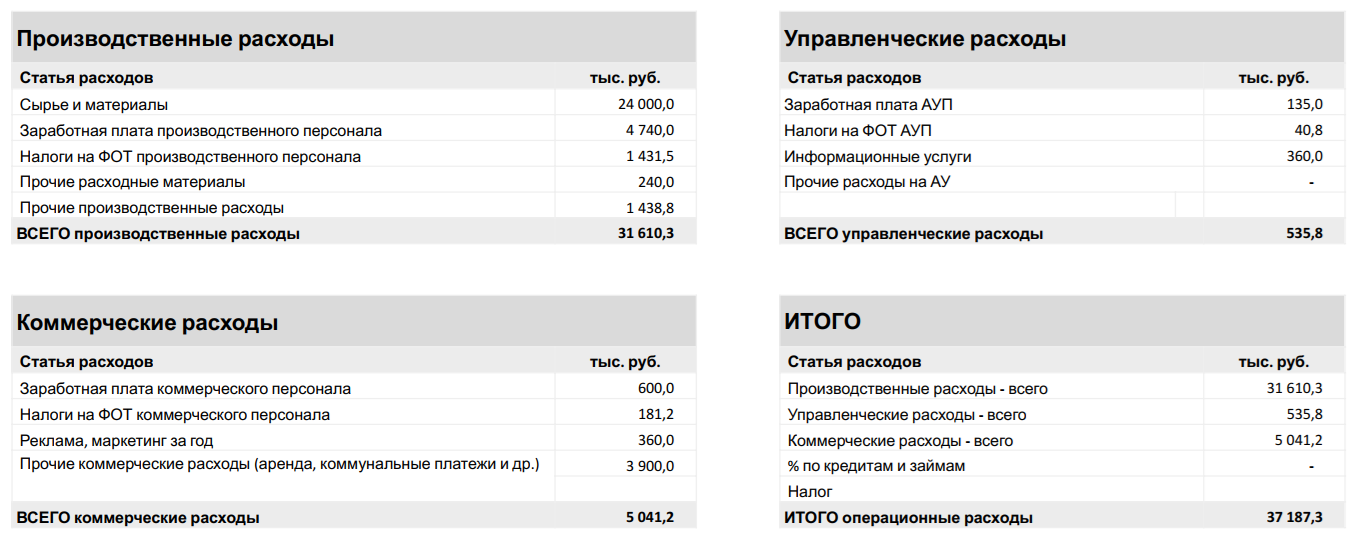 9
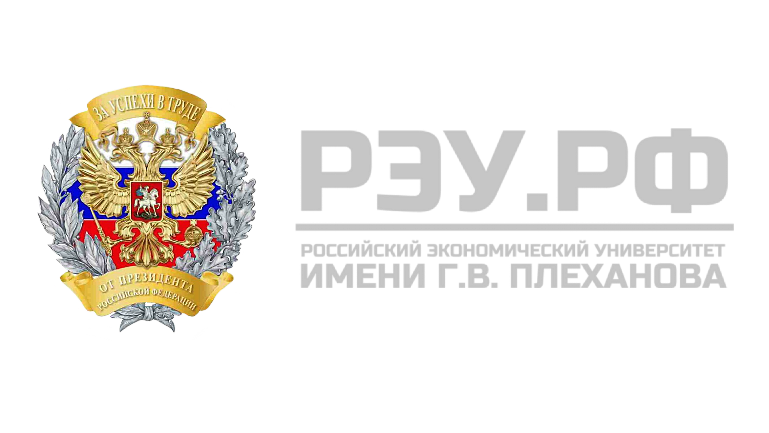 Таблица 7 – Финансовый план
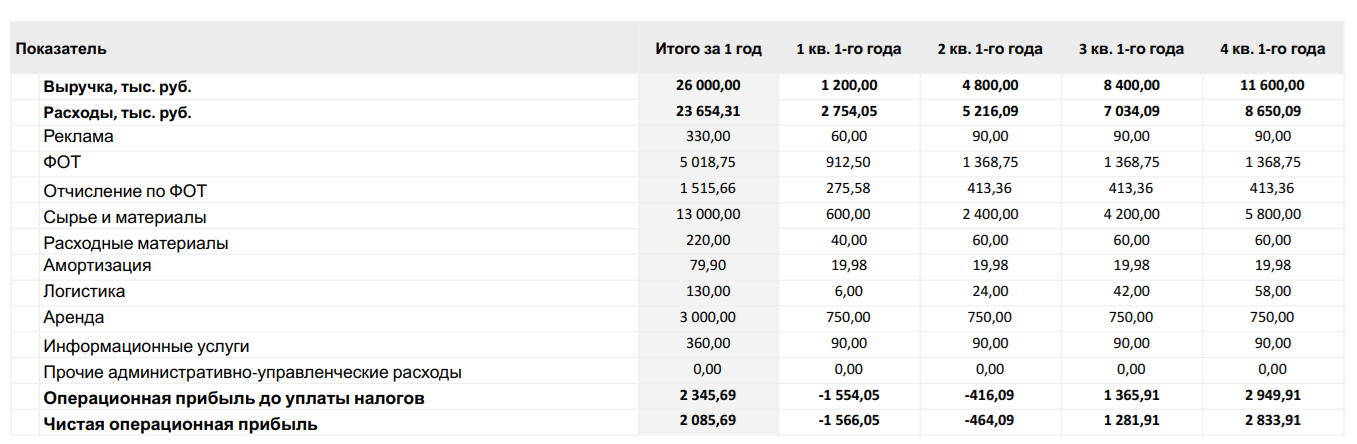 10
Доклад окончен! Спасибо за внимание!
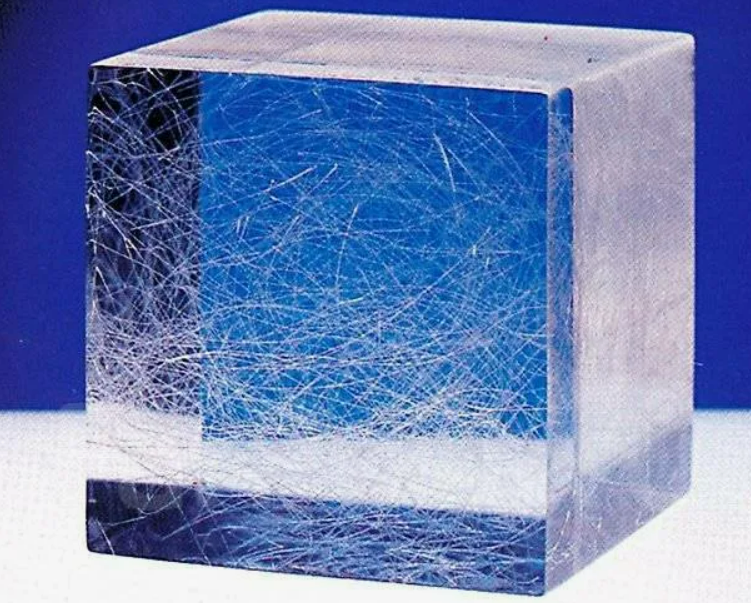 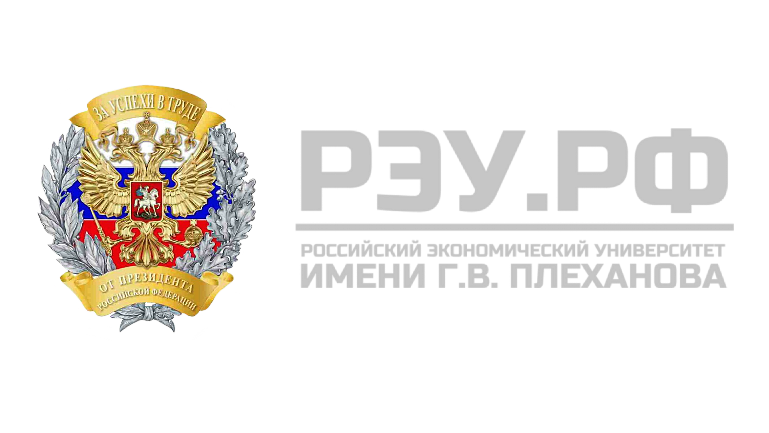 11